Entrepreneurship: A Process Perspective
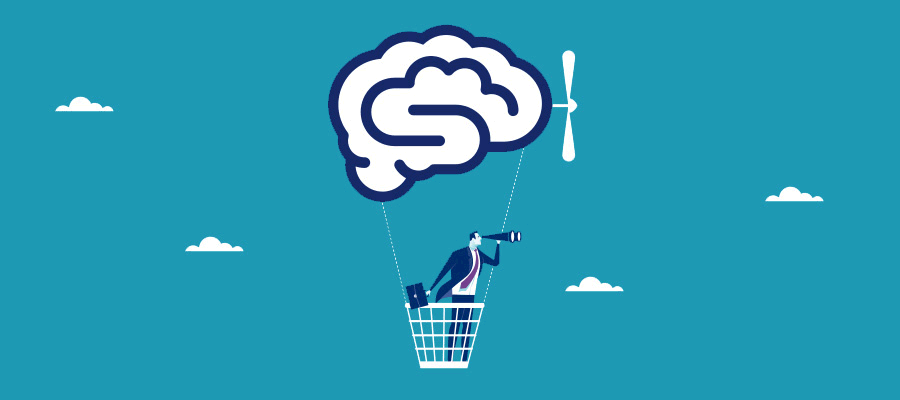 Aziz  - Ines – Gaby – Reyhand
Psikologi Kewirausahaan
Apa itu Entrepreneurship ?
Bagian dari studi bisnis
mempelajari bagaimana orang tertentu (entrepreneur) menemukan atau mengembangkan peluang untuk menciptakan sesuatu baru
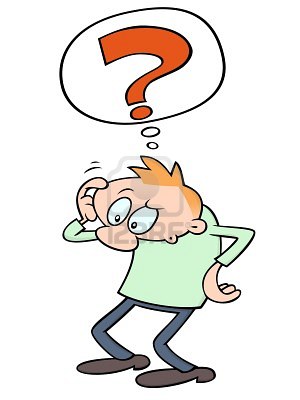 yang krmudian menggunakan berbagai macam cara untuk menggunakan atau mengembangkan peluang tersebut, sehingga menghasilkan berbagai dampak.
Entrepreneurship sebagai sebuah proses
Entrepreneurship dipandang sebagai proses yang berkembang dan berkelanjutan

Bukan hanya sebagai satu peristiwa atau remtetam peristiwa yang tidak bersangkutan
Isu pada process model of entrepreneurship
Pandangan secara garis besar mengenai tahapan dari process model
Process model berkaitan dengan variabel yang mempengaruhi tiap tahapan
Besar / kuatnya pengaruh dari variabel tertentu dapat berbeda pada masing-masing tahapan
1.Process model of entrepreneurship:
- Tahapan
- Independent variable
- Dependent variable
Tahapan Utama Entrepreneurial Process
Variabel yang dapat mempengaruhi hasil selama berlangsungnya tahapan entrepreneurship
Individual-level variable
Group or interpersona level variable
Societal-level variable
Societal-level variable
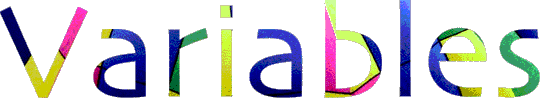 Individual-Level Variables
Faktor yang berkaitan dengan:
Perilaku
Kognisi
Karakteristik
Pengetahuan
Skill
Kemampuan / kehlian

Yang dimiliki entrepreneur
Dulu, Variabel ini tidak jadi fokus penelitian!
Hasil dari penelitian terkait variable ini dianggap tidak konsisiten dan bertentangan

 Penyebabnya:
Beberapa faktor dari variabrl individual yang sering menjadi topik penelitian entrepreneurship
Entrepreneurial intention
Entrepreneurs attribution
Kecenderungan berfikir kontrafaktual
kemampuan untuk mengenali peluang
Aspek kepribadian
Kemampuan mengatur emosi
Group or interpersonal-Level Variables
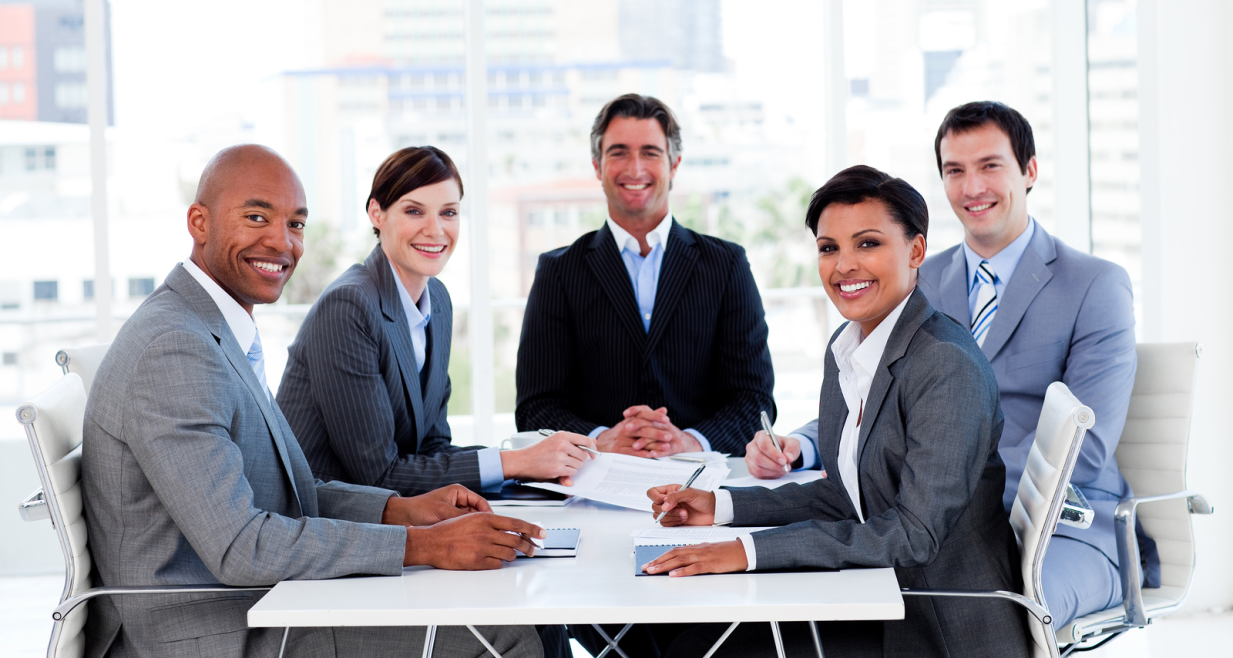 Pengusaha umumnya mendeskripsikan ide mereka dalam pembuatan produk/pelayanan/pasar yang akan mereka buat dan kemudian mereka harus meyakinkan dan memastikan nilai dari konten yang mereka buat tersebut terhadap  para pihak internal/eksternal hingga tahap peluncuran, Agar bisa dikembangkan lebih optimal dan sekaligus mempertahankan sumber daya yang tersedia seperti
Ada tiga aspek yang perlu diperhatikan bagi para pengushana untuk menguatkan   kemampuan interpersonal  (kemampuan dalam menjaga hubungan antara perseorangan) untuk para pengusaha.
1.	Social Capital
Kemampuan kapabilitas pengusaha bertujuan untuk menguatkan jaringan kerja dan struktur keanggotaan dalam organisasi agar lebih kuat dengan saling memberikan dukungan, dorongan, serta informasi yang akurat terhadap para pekerja yang terlibat, Agar bertujuan untuk mempertahkan sumber daya yang ada dan menguatkan nilai kepercayaan dalam satu organisasi.
2. HUMAN CAPITAL
Kemampuan kapabilitas pengusaha tidak lepas dari pengetahuan yang dia miliki dengan latar belakang pendidikan serta keahlian dibidang tertentu dan disertai jam terbang/pengalaman yang turut berkontribusi terhadap produktivitas individu dalam suatu kinerja organisasi dalam memberikan hasil yang optimal.
3. Social Competence
Setelah sebelumnya sudah dijelaskan dasar penting dari sisi human capital, kali ini kemampuan dasar yang sederhana tapi sangat vital karena akan menentukan kinerja suatu organisasi dmasa yang akan datang yaitu kapabilitas kemampuan sosial. Kemampuan ini meliputi pemantauan/pandangan yang aktual terhadap individu-individu lainnya, serta kemampuan seseorang untuk meyakini orang lain seperti :

Meyakinkan loyalitas karyawan agar tetap loyal dalam suatu organisasi
Meyakinkan para investor asing/lokal agar mau menanamkan modalnya untuk suatu organisasi.
Social Competence turut mendongkrak reputasi seorang pengusaha untuk bisa memiliki eksistensi yang kuat dan dikenal masyarakat. Namun kemampuan ini hanya dimiliki oleh para individu yang sudah cerdik dan lihai dalam memahami ruang lingkup sosialnya seirng waktu berjalan dan sudah memiliki jam terbang yang tinggi.
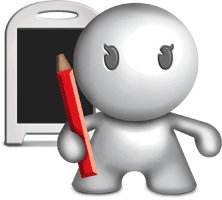 Societal-Level (Macro) Variables
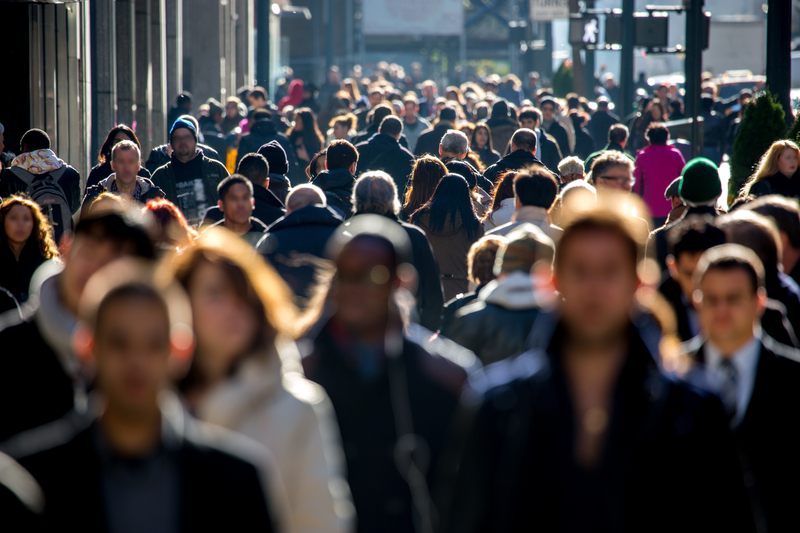 Konteks penting bagi para pengusaha untuk membentuk usahanya yaitu mereka perlu memperhatikan hal-hal penting dalam latar belakar kehidupan masyarakat yang harus menjadi pertimbangan sebelum memulai suatu kegiatan usaha seperti :
Maka dengan begitu para Pengusaha dalam suatu organisasi harus bisa saling bekerja sama dan berkomunikasi secara komprehensif dengan pihak yang terlibat dalam waktu yang tidak terbatas namun lebih fokus terhadap upaya dan kinerja serta produktivitas suatu organisasi dalam mengembangkan usaha tersebut agar bisa bertahan dan memiliki nilai yang baik dimasyarakat.
A Note on Dependent Measures
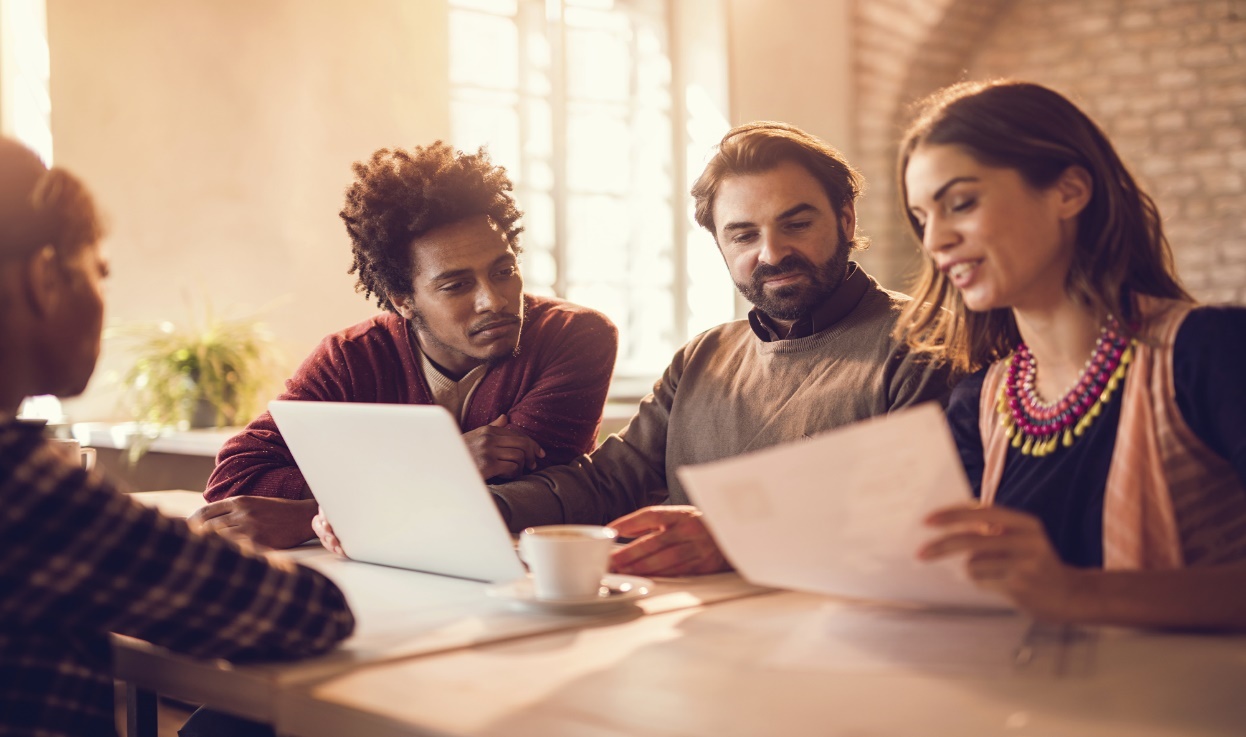 Implemetasi keigatan suatu usaha akan merefleksikan hasil yang muncul dari berbagai macam aktivitas dalam jenjang waktu yang berbeda-beda terhadap pembagian dan pelaksanaan tugas disaat pengembangan suatu usaha terebut. 
Maka oleh karena itu dibutuhkan tindakan-tndakan tertentu saat pengembangan kegiatan usaha dimulai dalam jenjang waktu yang silih berganti seperti :
1. Prelaunch Period
Pada fase ini, tindakan lebih terlihat terhadap seberapa besar jumlah/kuantitas dan kualitas terhadap peluang yang teridentifikasi, sehingga Pengusaha akan mulai membentuk ide yang kemudian akan diproses.
Namun dibalik ide yang sudah tertuai, Pengusaha harus mempertimbangkan akses sumber daya yang dibutuhkan, khususnya dibagian keuangan, mitra kerja, karyawan, seperti :

Jumlah uang yang diperlukan sebelum memulai kegiatan usaha
Proporsi yang lebih spesifik terhadap jumlah uang yang benar-benar dibutuhkan.
Lamanya waktu yang diperlukan untuk mengumpulkan dana tersebut
Lamanya waktu untuk merangkul/mengajak dan mempekerjakan karyawan disuatu organisasi
Pemberian rating kualitas terhadap kinerja karyawan
Jumlah dan kekuatan paten yang diperoleh.
2. Launch Period
Pada fase ini, proses peluncuran yang dimana pembentukan usaha baru secara legal membutuhkan waktu berkisar 12 hingga 18 bulan. Kali ini tindakan lebih fokus terhadap upaya pemerolehan nilai penjualan pada tahap pertama hingga Break even point didapat agar suatu organisasi usaha bisa stabil dan imbang dalam pengeluaran dan pendapatan. Kemudian pelaku usaha mulai memberanikan diri untuk pemerolehan paten dan merek dagang agar bisa diekspansikan secara demografis.
3. Postlaunch Period
Fase kali ini lebih fokus kepada pengevaluasian untuk bisa terus berinovasi dan juga mempertahankan nilai usaha yang sudah dibentuk seperti
Tingkat pertumbuhan penjualan dan pendapatan yang diperoleh 
Jumlah maksimal Karyawan yang perlu ditambah dalam suatu organisasi bisnis
Seberapa besar investasi bisa menghasilkan profit/loss dalam penjualan pada tahap pertama
Pertimbangan untuk mendeklarasikan go public dengan nilai yang sudah bisa dipercaya oleh rakyat.
Perlu diketahui, bahwa prospek ini lebih ditekankan dalam kegiatan pengembangan usaha agar bisa menghasilkan hasil yang optimal ketimbang mengejar target/goal yang ditetapkan. Karena sudah dijelaskan sebelumnya bahwa pembentukan model kerangka perancangan kegiatan usaha membutuhkan waktu yang sangat bertahap.
a key corollary : the changing role of variables over various phases of the process
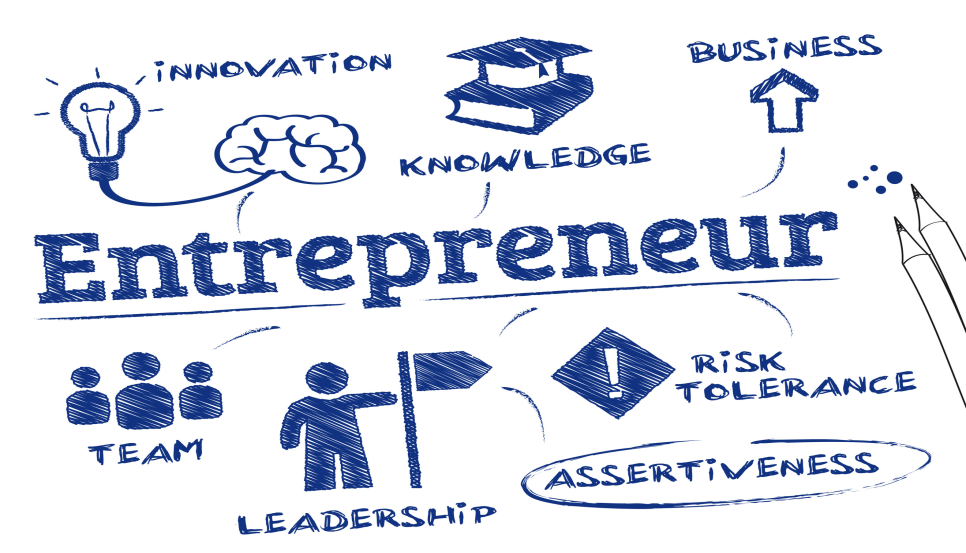 Self-efficacy
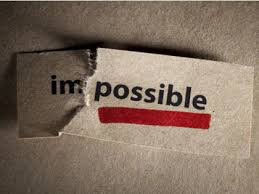 Method to investigate the process model
Melakukan metode untuk perubahan dan desain, yaitu:
Longitudinal
Time-lag
sekuensial
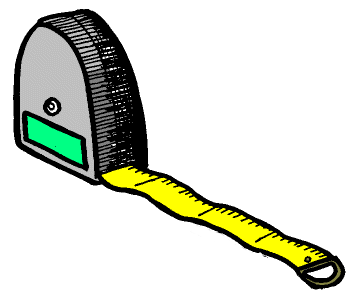 Implications of a process perspective on entrepreneurship
Menyediakan framework yang terpadu untuk melaksanakan penelitian kewirausahaan di masa depan
Fakta dasar bahwa kemajuan teori terjadi sebelum kemajuan dalam prakteknya
Sebuah pemodelan proses komprehensif dapat membantu wirausaha untuk pemecahan beberapa masalah.
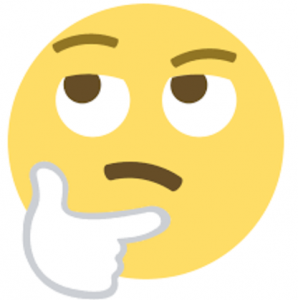 Perspektif proses komprehensif dapat sangat memudahkan kemajuan untuk mendapatkan pemahaman yang menyeluruh dari sebuah proses kewirausahaan.
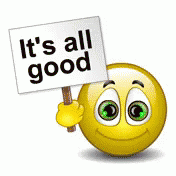 TERIMA KASIH 
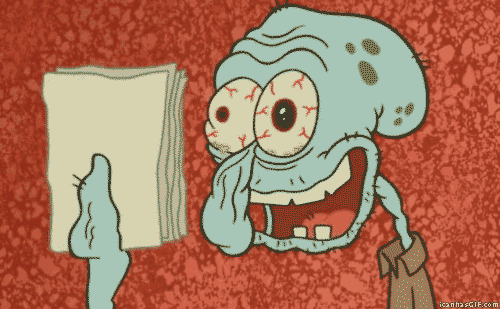